BY YUSHEN
YOUR LOGO
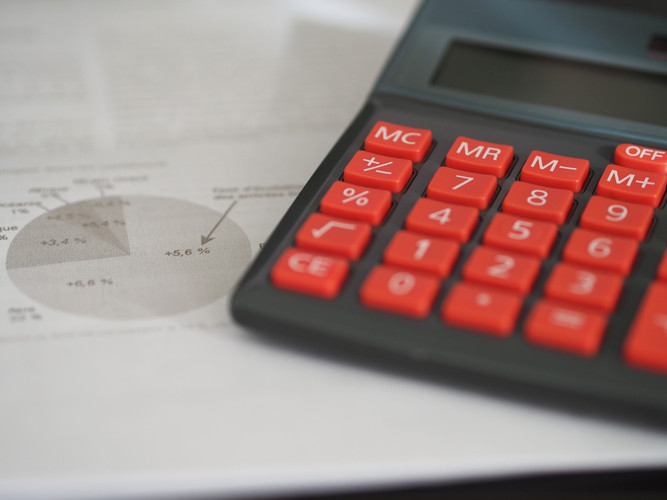 六年级数学下册
4.3.1
认识比例尺
UNDERSTANDING SCALE
PPT818
授课时间：20XX.XX
01  温故知新
脑筋急转弯
北京到上海的距离大约是1200千米，可是一只蚂蚁从北京到上海只用了5秒，这是为什么？
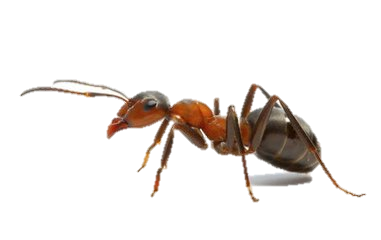 地图上北京到上海的距离和实际的不同吗？
在地图上爬。
北京
上海
02  新知探究
比例尺
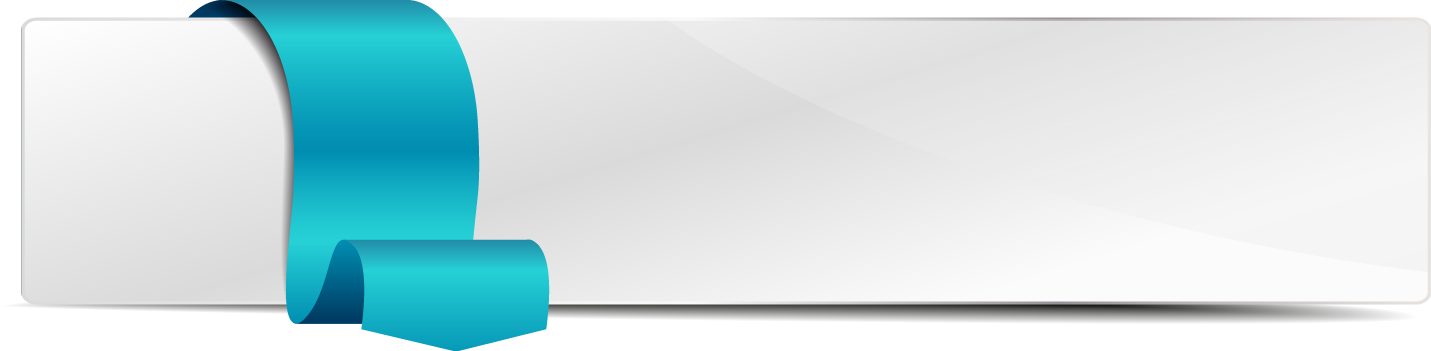 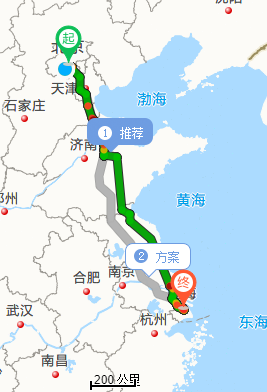 一幅图的图上距离和实际距离
的比,叫做这幅图的比例尺。
表示图上            这么长的距离就是200公里。
图上距离
比例尺
＝
实际距离
02  新知探究
比例尺
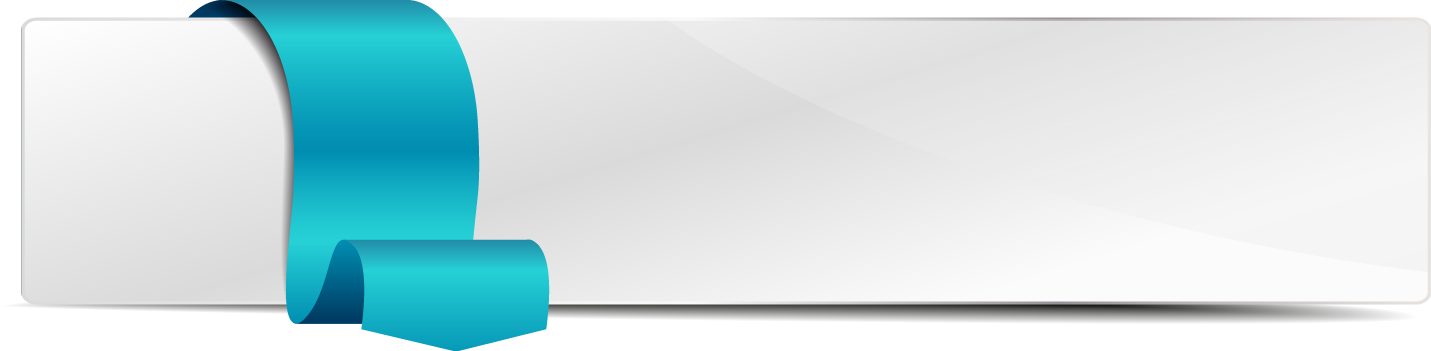 图上距离︰实际距离＝比例尺
或
02  新知探究
生活中常见的比例尺有：
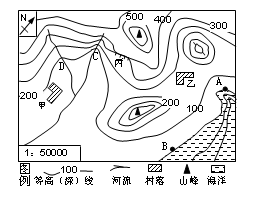 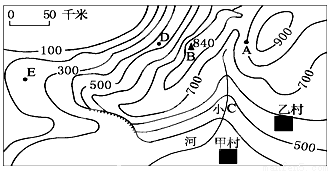 数值比例尺
线段比例尺
把线段比例尺改成数值比例尺。
02  新知探究
1∶50000
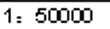 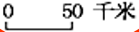 数值比例尺
比的前项
比的后项
线段比例尺
图上距离
实际距离
地图上1cm的距离相当于地面上50km的实际距离。
1cm
50000cm
图上距离∶实际距离
  =1 cm∶50 km
  =1 cm∶5000000 cm
  =1∶5000000
单位要统一。
02  新知探究
想一想：
比例尺1∶5000000表示图上距离是实际距离的几分之几？实际距离是图上距离的多少倍？
实际距离
图上距离
02  新知探究
在绘制比较精细的零件图时，经常需要把零件的尺寸按一定的比放大，如一幅零件图纸的比例尺2∶1，你知道它表示什么吗？
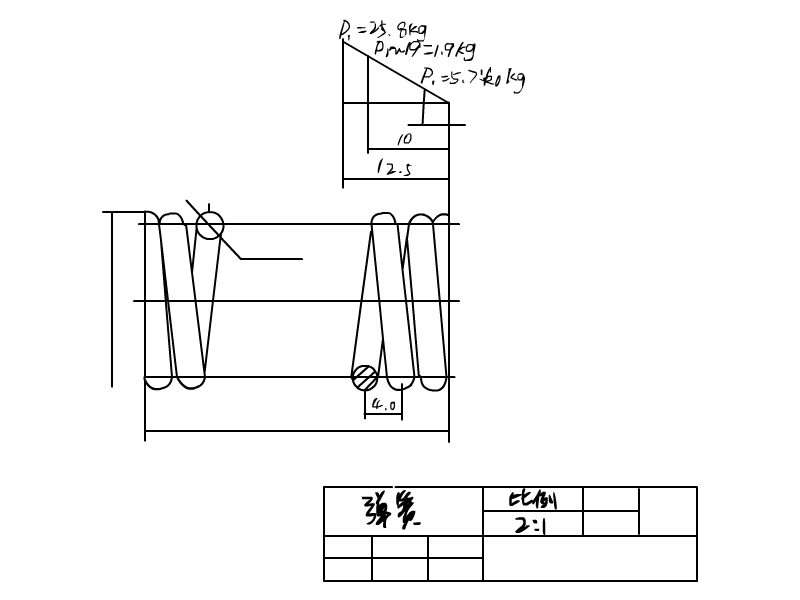 02  新知探究
观察前面的几个比例尺，你有什么发现？
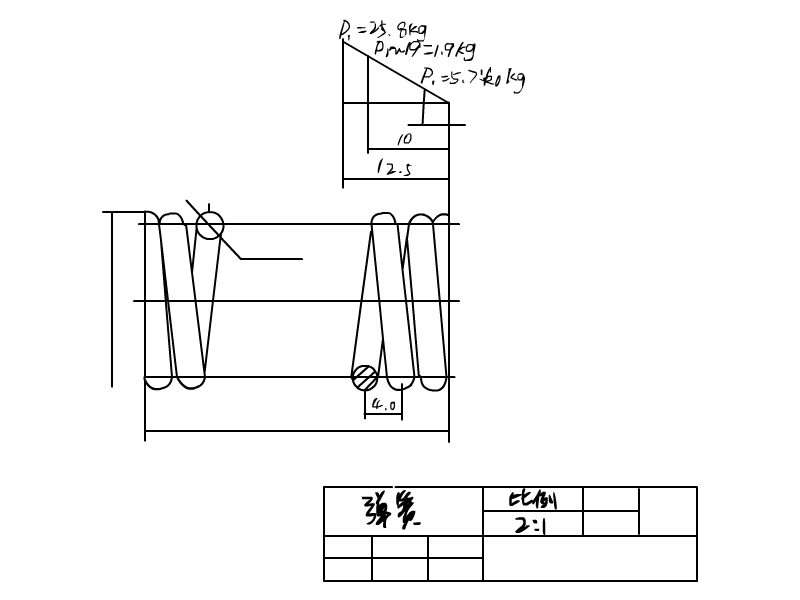 为了计算方便，一般把比例尺写成前项或后项是1的形式！
02  新知探究
温馨提示
（1）比例尺与一般的尺不同，它是一个比，没有计量单位。
（2）求比例尺时，前、后项的单位一定化成同级单位。
02  新知探究
北京到天津的实际距离是120km,在一幅地图上量得两地的图上距离是2.4cm。这幅地图的比例尺是多少?
图上距离∶实际距离=比例尺
120km = 12000000cm
2.4∶12000000 = 1∶5000000
答:这幅图的比例尺是1∶5000000。
03  课堂练习
填空。
（1）一幅图的比例尺是1∶3000000,它表示图上1厘米的距离相当于实际距离(    　　　),实际距离是图上距离的(　             )倍。
3000000
30千米
比的后项是1，放大比例尺。
（2）一幅图的比例尺是                 。它表示图上(   　)厘米的距离相当于实际(     　　)的距离,把它转化成数值比例尺是(　                   　)。
1
0      50km
50千米
1∶5000000
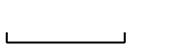 一个圆柱形的零件的高是5mm，在图纸上高是2cm。这幅图纸的比例尺是多少？
图上距离:实际距离＝比例尺
2cm＝20mm
答：这幅图纸的比例尺是4∶1。
20∶5＝4∶1
03  课堂练习
一幅地图的比例尺是1∶30000000，你能用线段比例尺表示出来吗？
图上距离
线段比例尺在实际中一般用300km更简洁哦！
比例尺=
实际距离
30000000cm＝300km
300km
0
图上1cm相当于实际30000000cm。
3 cm∶600 m
=3 cm∶60000 cm
=1∶20000
答：这张地图的比例尺是1∶20000。
图上距离
比例尺
＝
实际距离
04  课堂小结
数值比例尺
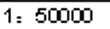 比例尺
计算时要注意统一单位。
线段比例尺
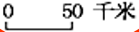 BY YUSHEN
YOUR LOGO
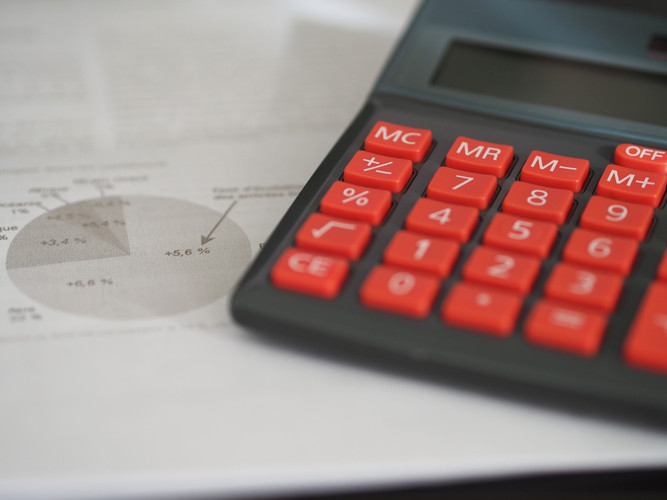 六年级数学下册
4.3.1
谢谢观看
THANKS FOR WATCHING
PPT818
授课时间：20XX.XX